Design for Water Quality
CE 365K Hydraulic Engineering DesignSpring 2015

David R. Maidment
Water Quality
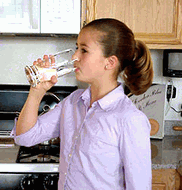 Background of Clean Water Act
1972 Clean Water Act prohibits any discharge of pollutants without NPDES permit - (fishable and swimmable)
1987 Clean Water Act amended to require NPDES permits for stormwater discharges
Permits require implementation of Best Management Practices (BMPs) to reduce pollutant discharges to “Maximum Extent Practicable”
Location of Impaired Waters
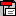 What can we do about water quality?
Water quality enhancement structures
Sand filters, wet ponds
Screening inlets to storm sewers
Low Impact Development
Total maximum daily load (TMDL)
Comes from Clean Water Act
Pollution load that a water body can accept and still maintain its beneficial uses (aquatic life support, recreation, water supply)
Water Body Impairmentson the 303(d) list for Austin area
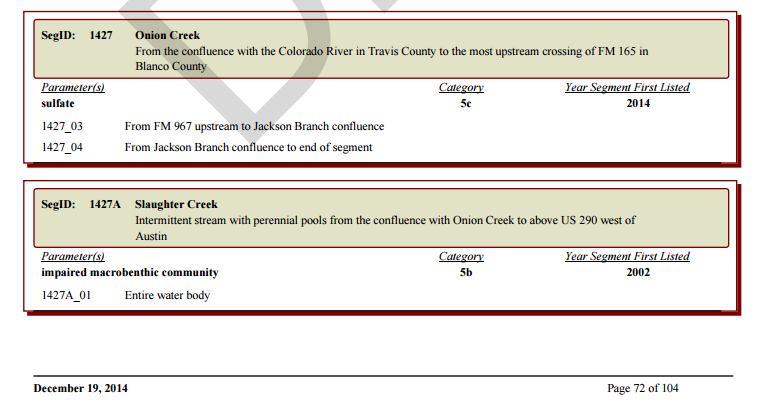 https://www.tceq.texas.gov/assets/public/waterquality/swqm/assess/14txir/2014_303d.pdf
Water Body Impairmentson the 303(d) list for Austin area
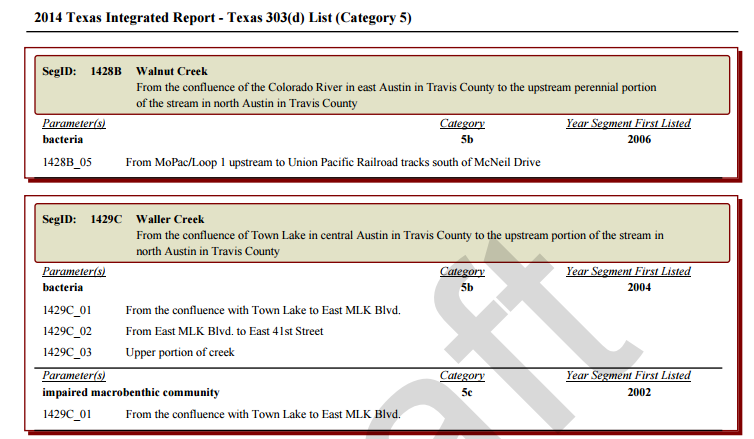 https://www.tceq.texas.gov/assets/public/waterquality/swqm/assess/14txir/2014_303d.pdf
Sediment control over Edwards Aquifer
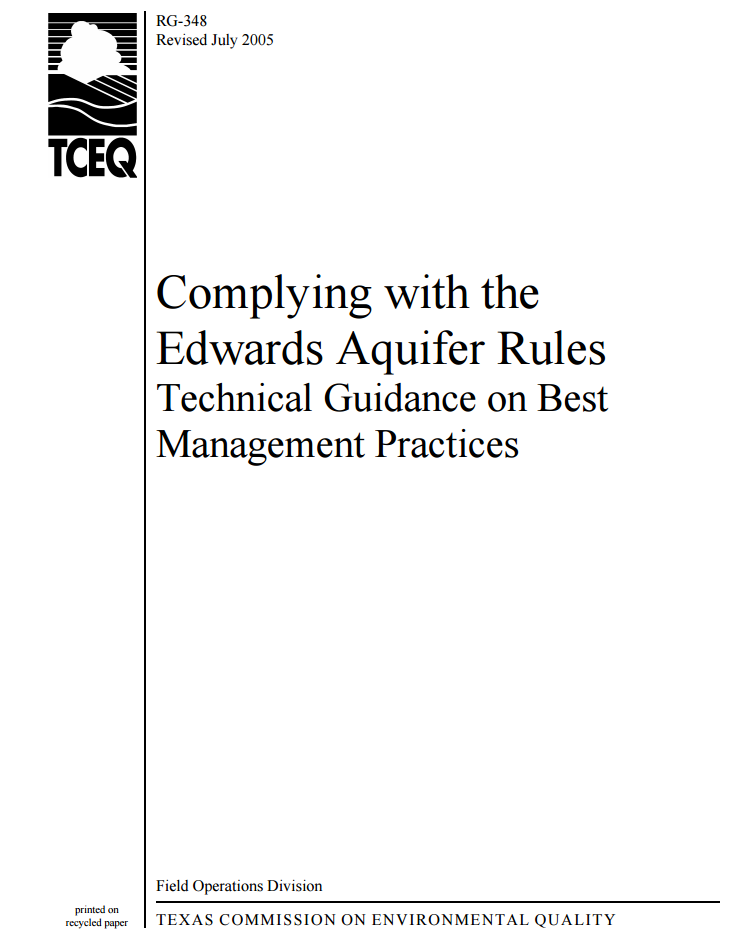 Edwards Aquifer rules are part of the water quality standards in Title 30 of the Texas Administrative Code and are set out by TCEQ to help protect water quality in the Edwards Aquifer
Chapter 3 has design guidance
http://www.tceq.state.tx.us/publications/rg/rg-348/rg-348.html
Best Management Practices for Sediment Control
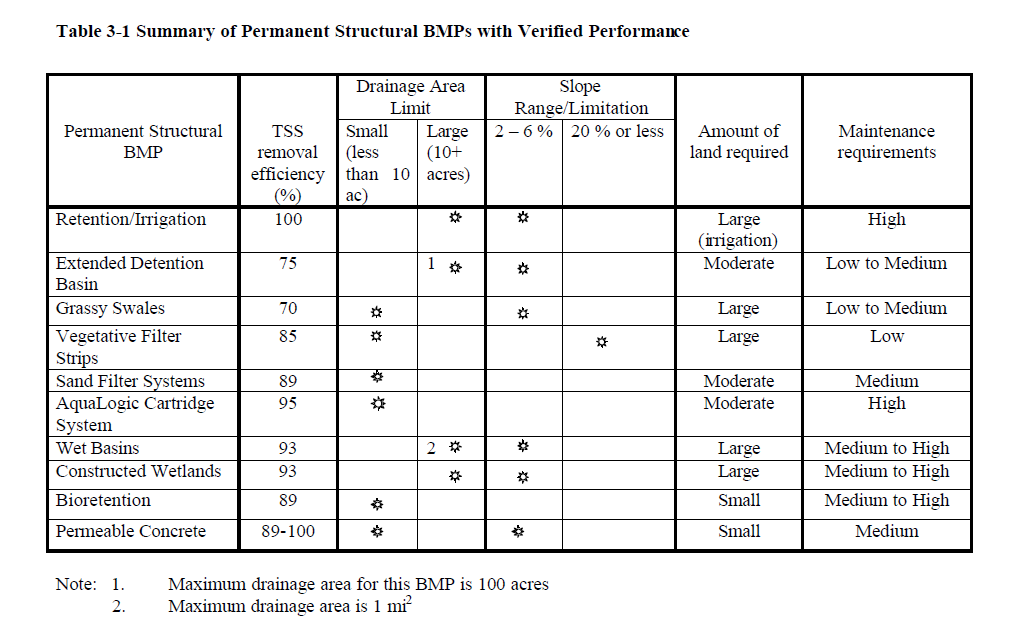 Extended Detention Basin
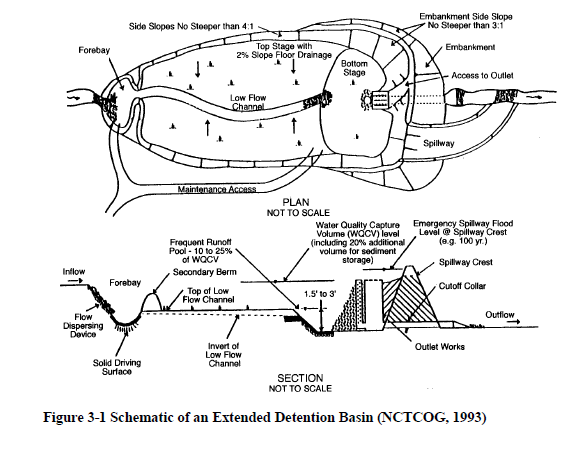 Grassy Swale
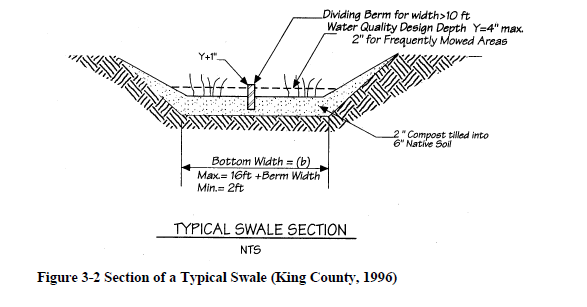 Vegetative Filter Strips
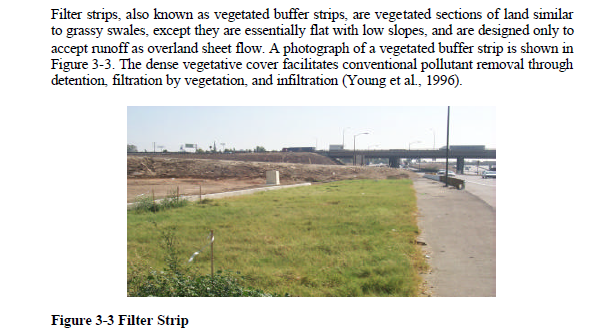 Sand Filters
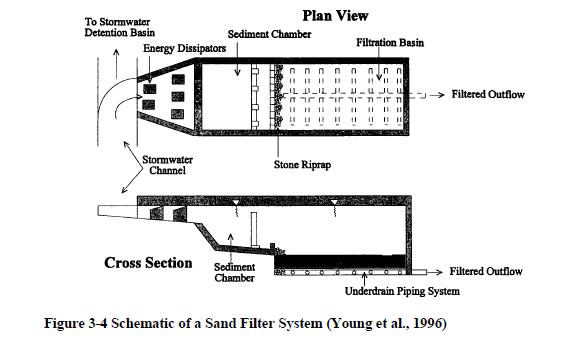 Bioretention
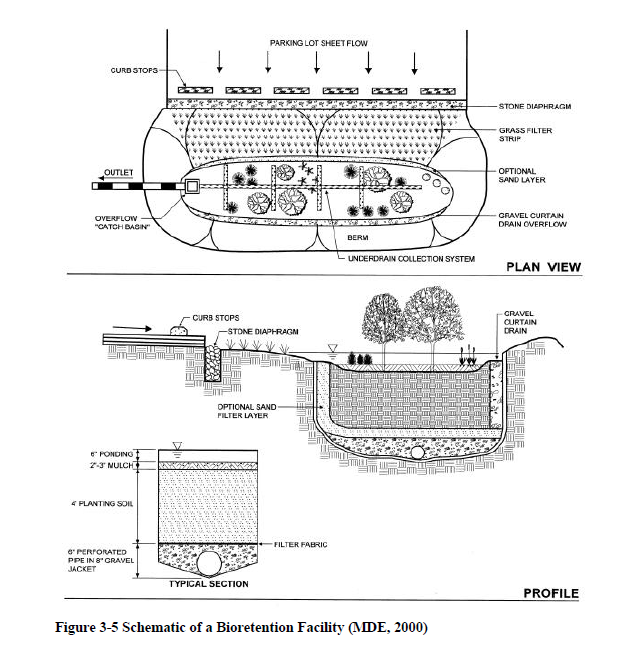 Wet Basin
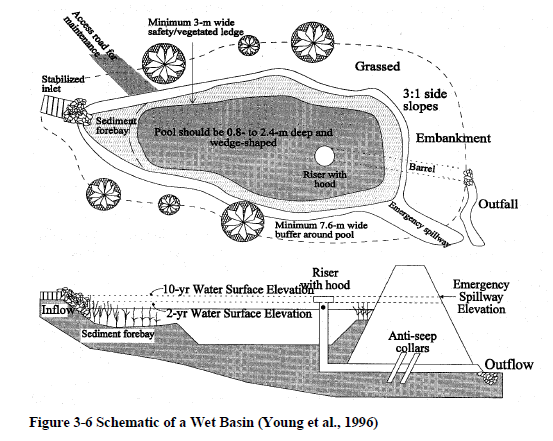 Constructed Wetland
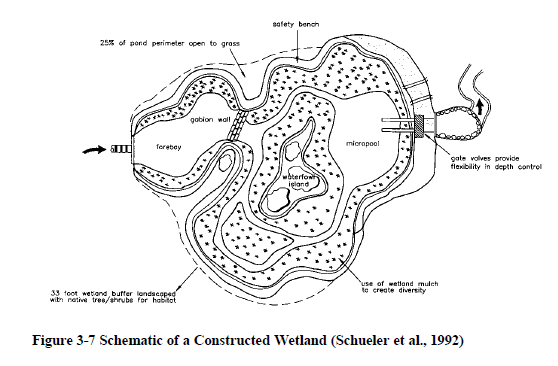 Cartridge Filter System
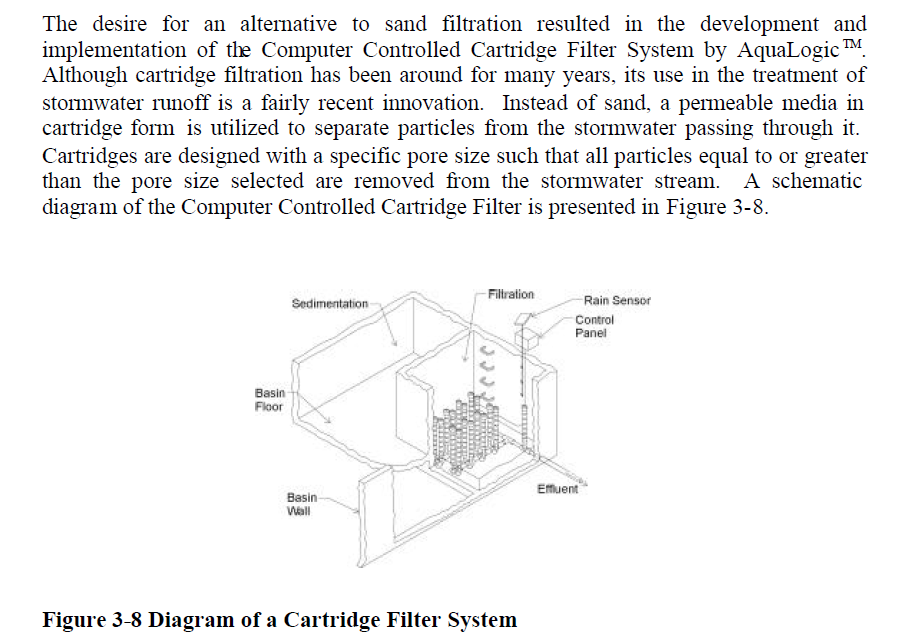 Permeable Pavement
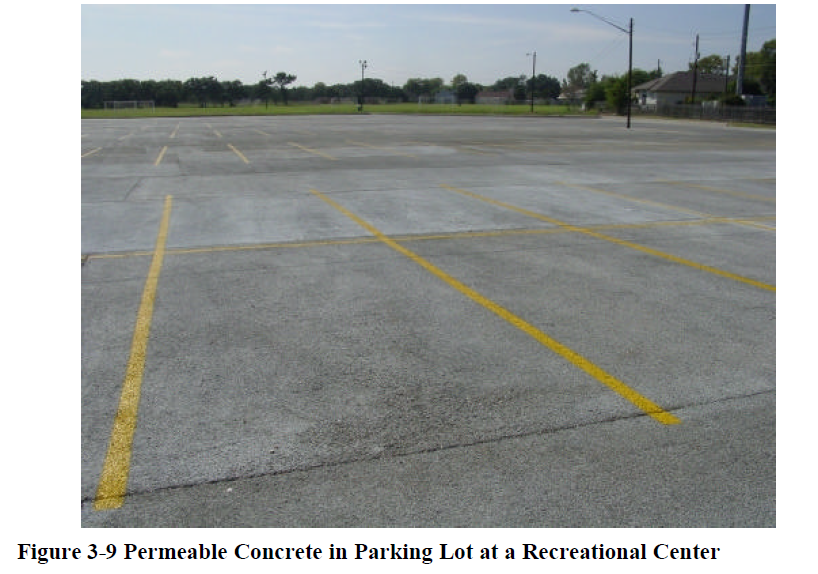